ERASMUS + “MIRROR, MIRROR ON THE WALL”2ND SKYPE MEETING 13/12/2017 WITH GERMANY-FINLAND-CYPRUS2ND PRIMARY SCHOOL OF SERRES
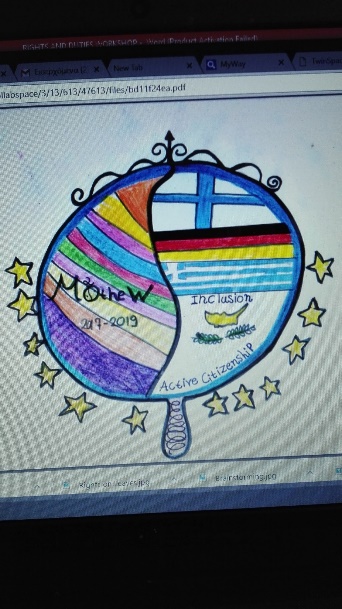 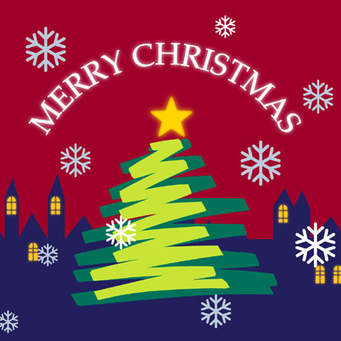 Before Christmas Holidays we decorate
a Christmas tree or a Christmas ship.
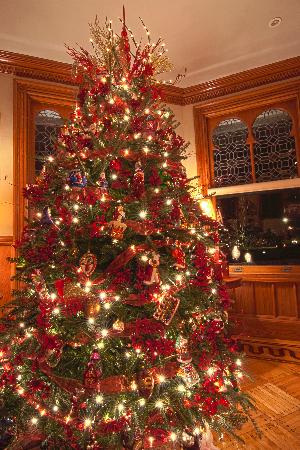 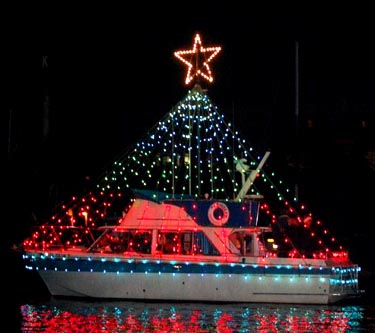 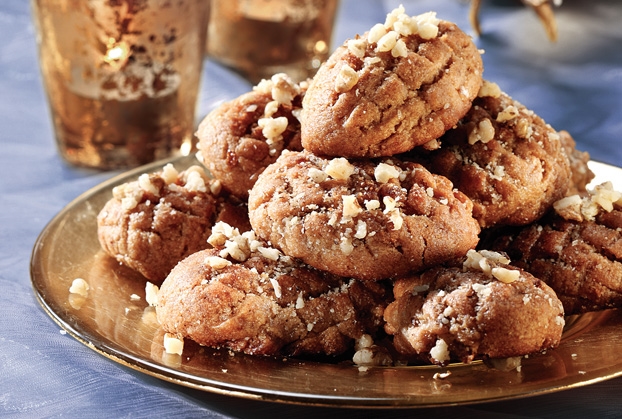 We make melomakarona



                                                        
                                                                  and   kourabiedes
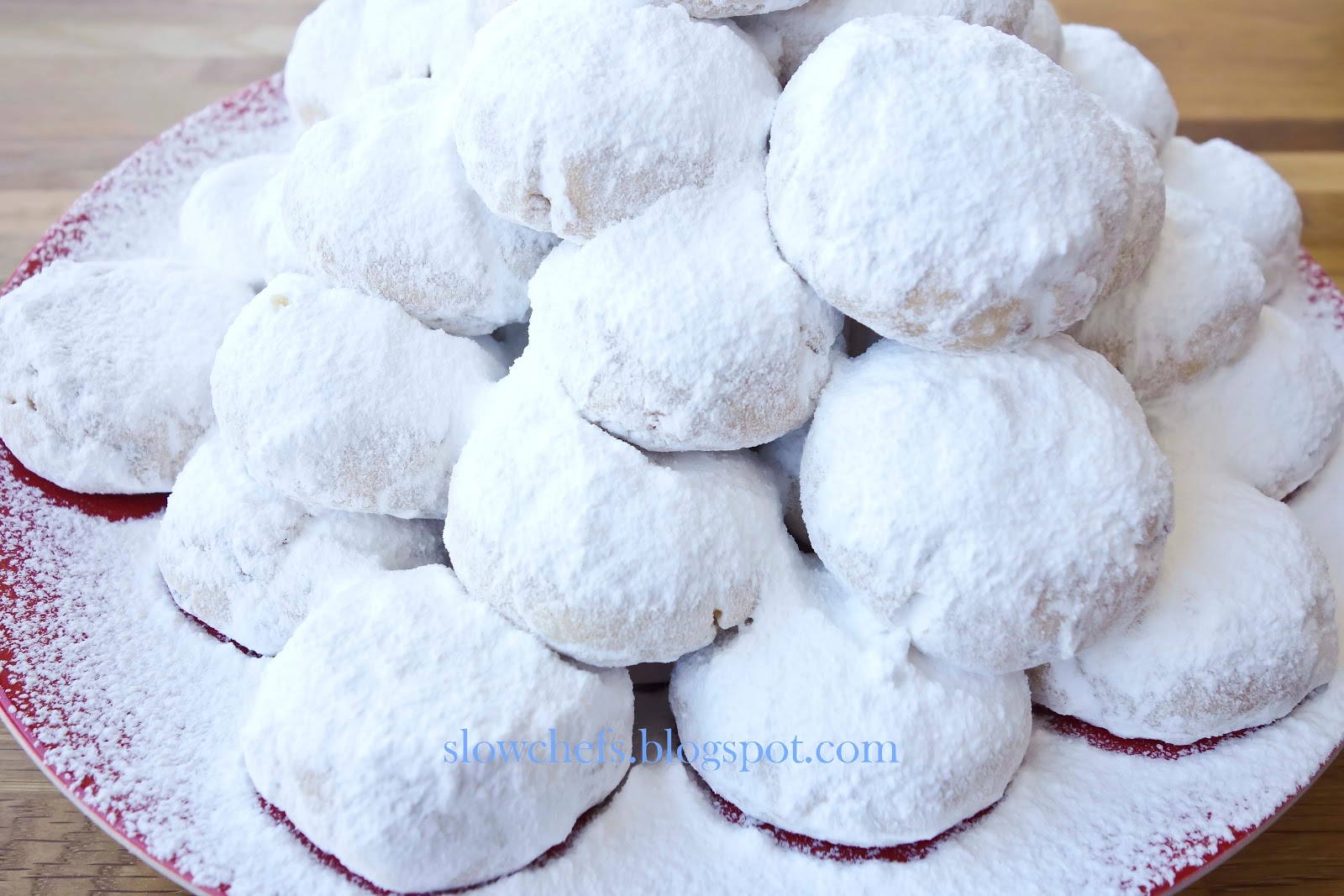 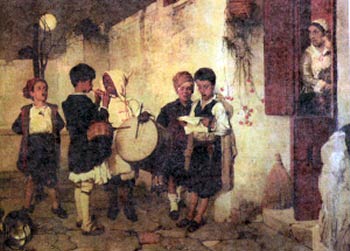 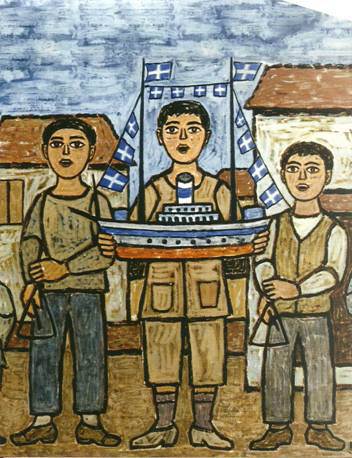 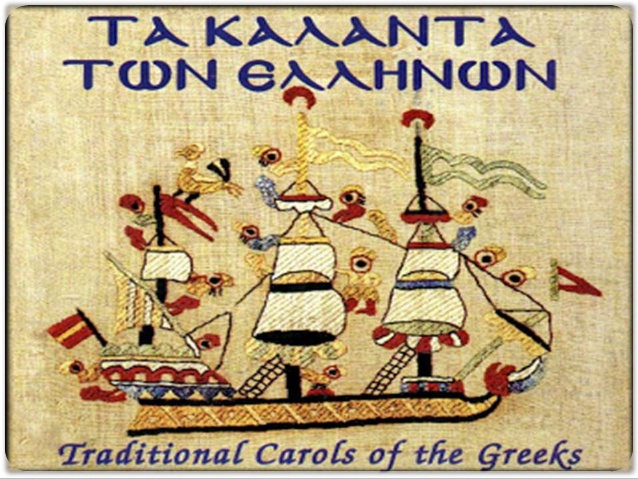 On Christmas Eve we sing carols.
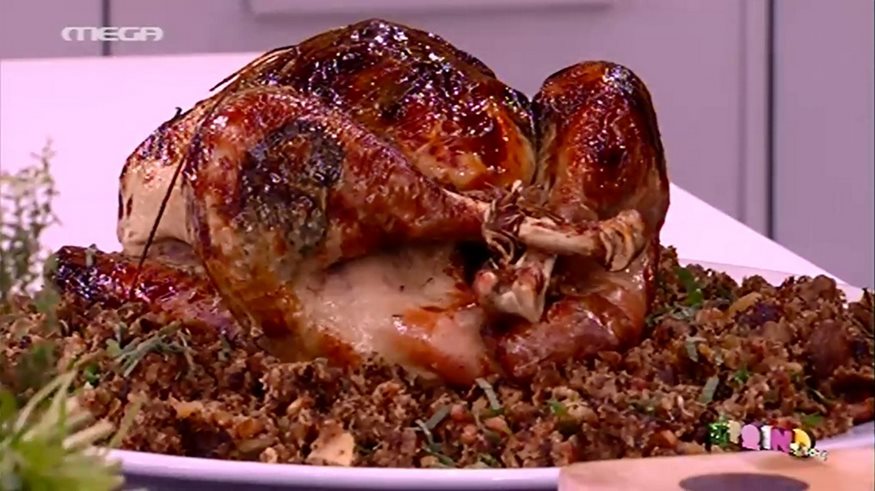 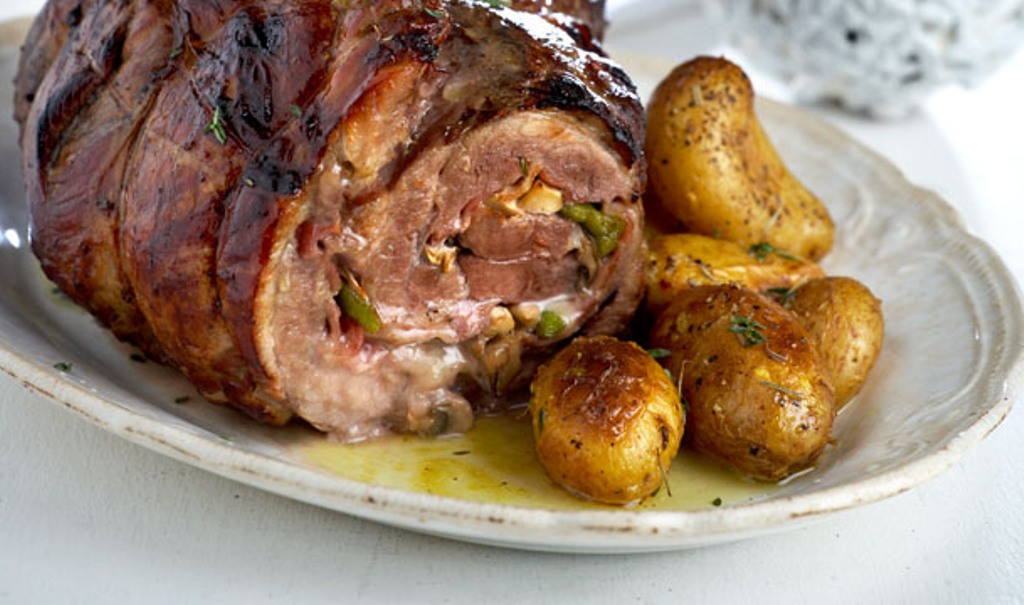 On Christmas Day all the family have lunch.
We eat stuffed chicken or turkey, beef or pork.
After lunch we open the presents.
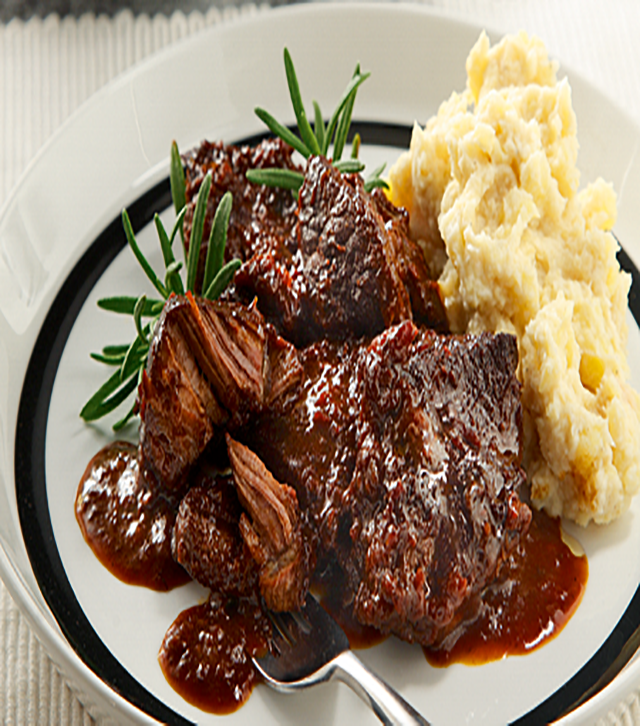 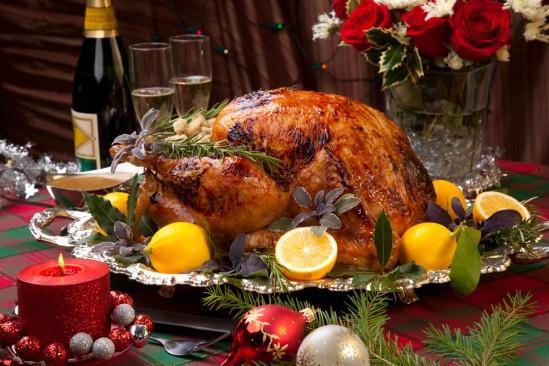 We write letters 
to Saint Vasilios. 
Saint Vasilios or Basil (330-379) was a Greek bishop and theologian from Caesarea, Cappadocia, Asia Minor, Byzantine Empire(modern turkey). He was a Father of the Eastern Orthodox Church and one of the three Hierarchs who protect Letters, Education and Schools. 
He was rich and educated but offered his life to preaching and helping and his fortune to take care of the poor, sick and unpriviledged. He built  an institute, called Ptochokomeion or Basileiada, in Caesarea, which was a poor house, a hospital and orphanage. He loved and cared for children especially. He died on January 1st.
In Greek tradition, he brings gifts to children every January 1 (St Basil's Day). It is traditional on St Basil's Day to serve vasilopita, a rich bread baked with a coin inside. It is a custom on his day to visit the homes of friends and relatives, to sing New Year's carols, and to set an extra place at the table for Saint Basil. St Basil is the saint associated with Santa Claus as opposed to the western tradition of St Nicholas
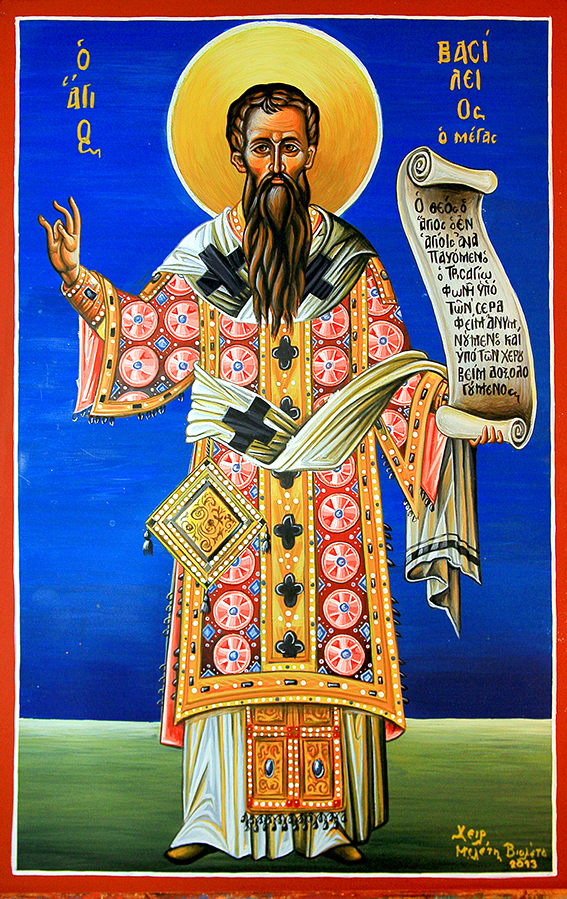 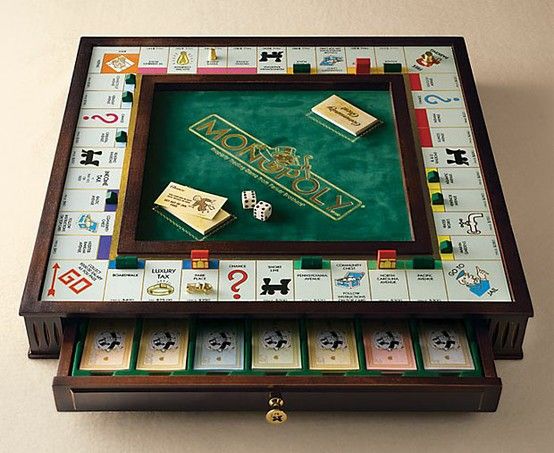 On New Year’s Eve we sing carols, we play cards and board games.
Saint Vasilios brings presents after midnight.
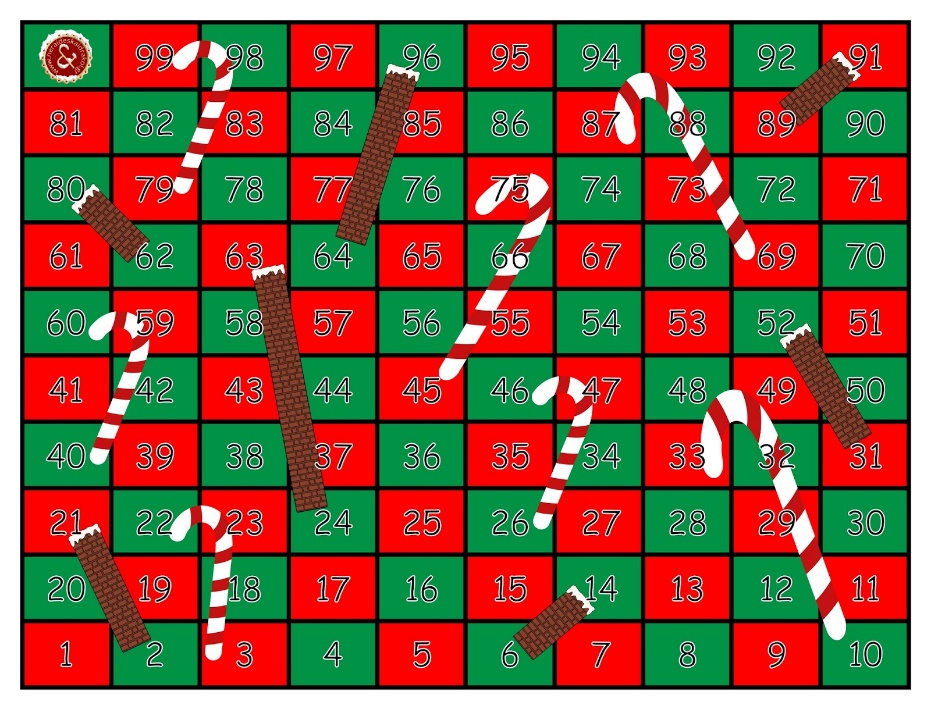 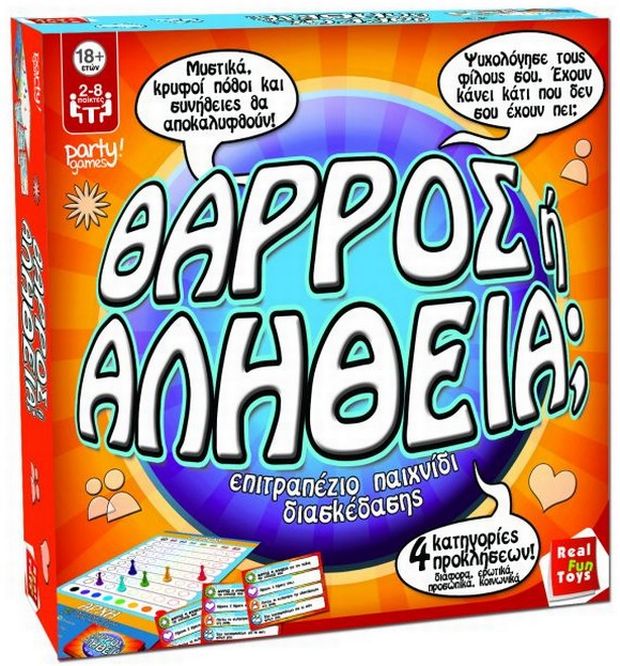 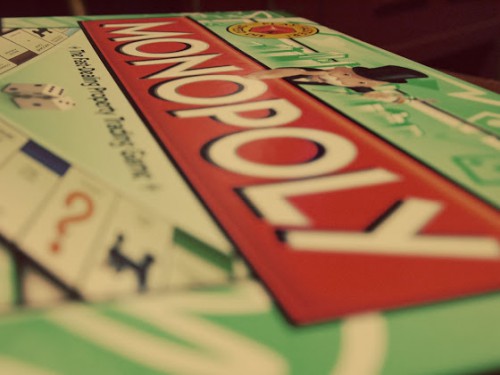 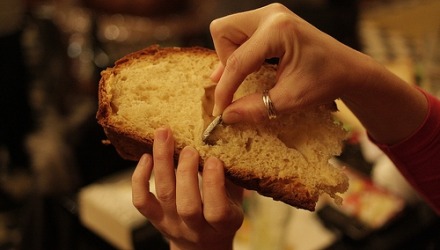 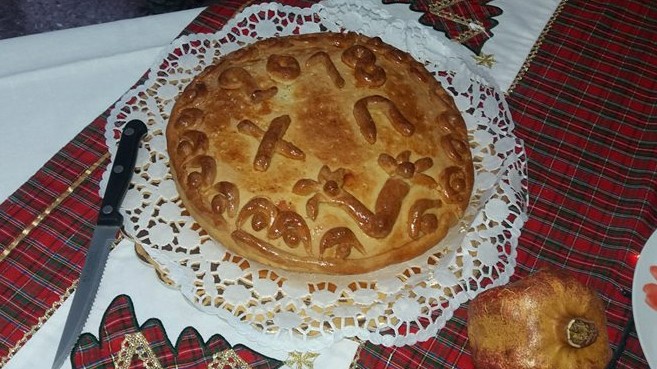 At midnight, we cut the New Year’s pie. There is a gold coin in the pie. 
Ιf you find it, you are lucky.
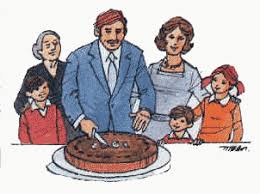 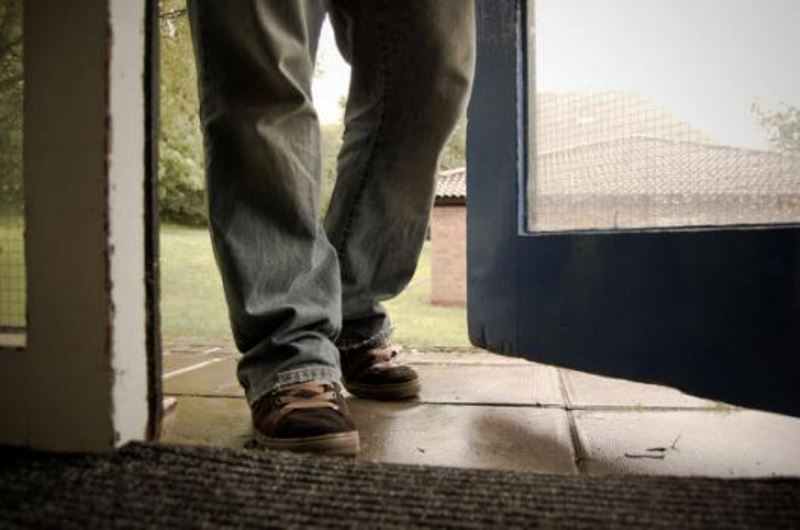 The first person who
   comes in the house 
     puts the right foot
                    in for luck.

We break a pomegranate 
                                               at the door for luck.
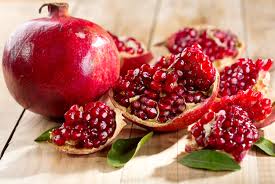 Skype moments - Greek customs
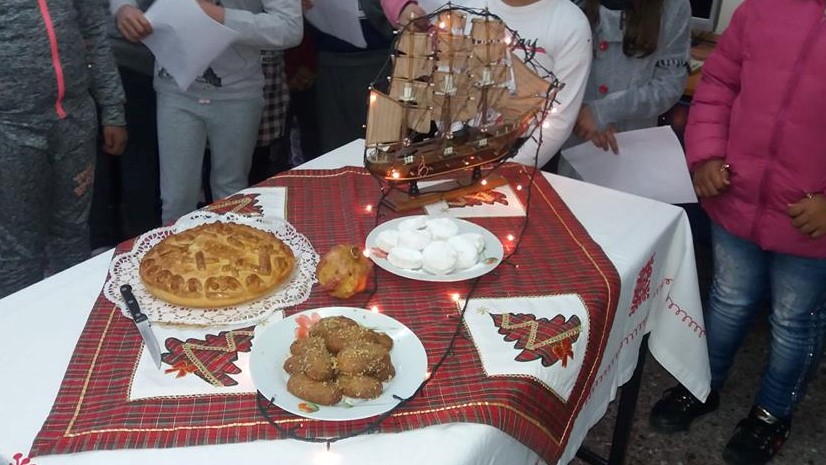 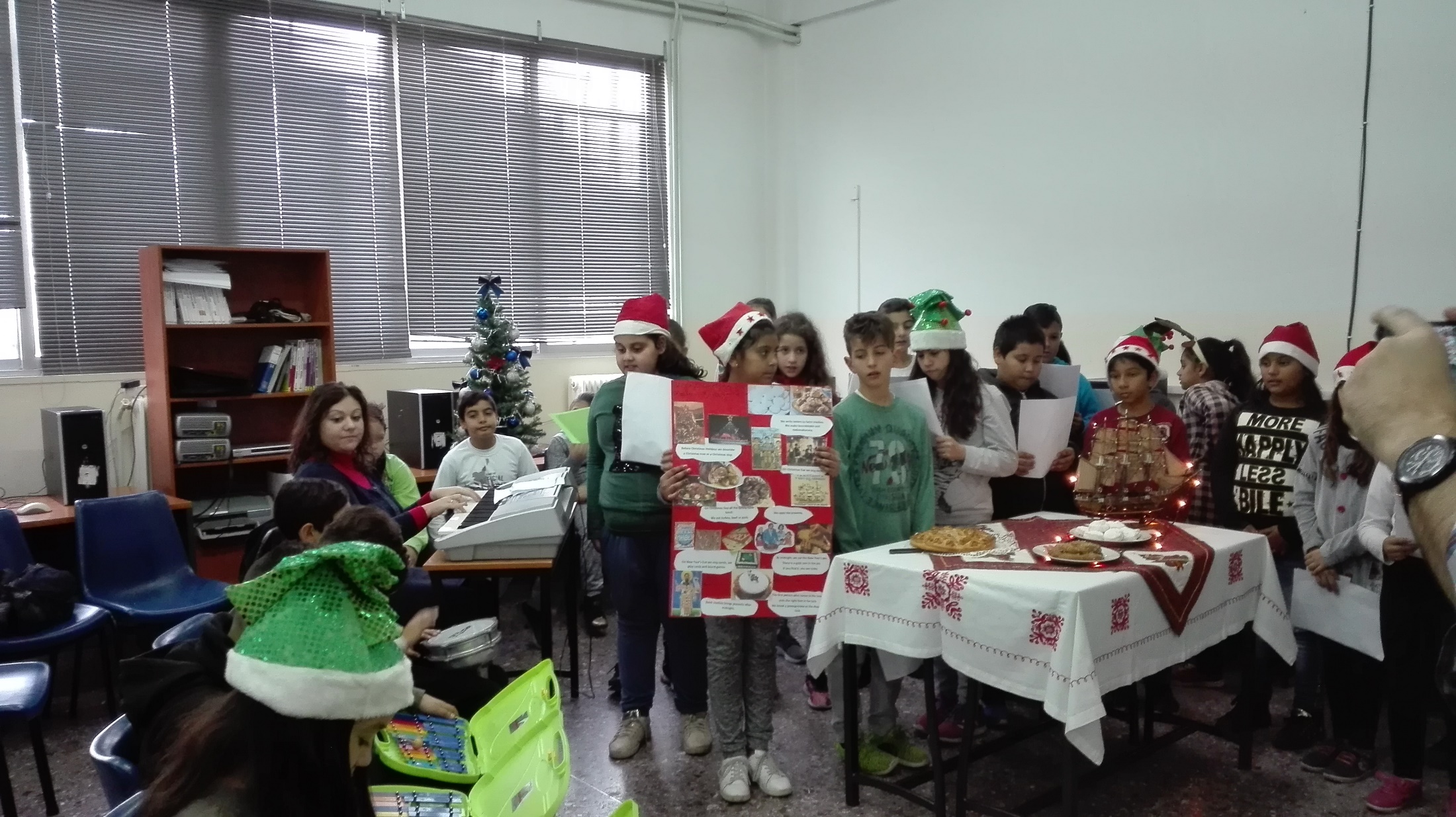 Decorating our school’s tree in the centre of the town  15/12/2017
Our cards to you. We hope they arrive before Christmas.
They are creations of the students in Art class. Angels, reindeer, decorated boats, Christmas trees, ornaments, lights, ornaments, stars, Santa’s sleigh, presents, hearts and lots of wishes for the best Christmas and a Happy New Year.
Καλά Χριστούγεννα από την Ελλάδα

Merry Christmas from Greece

Καλή Πρωτοχρονιά σε όλους!

 Happy New Year

Αγάπη και Υγεία σε όλους

Love and Health to all